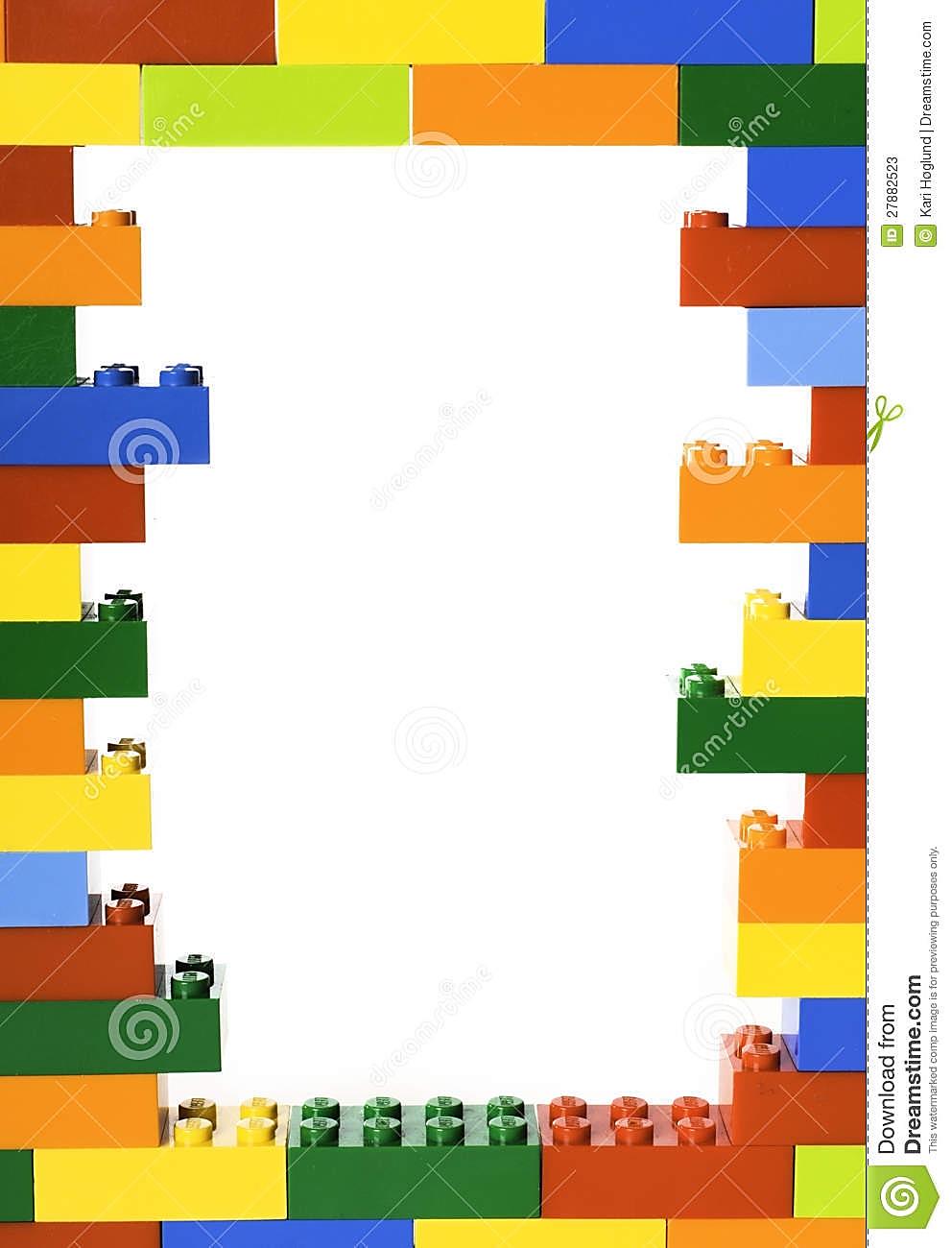 Конструируем из 
LEGO
Подготовительная группа № 5
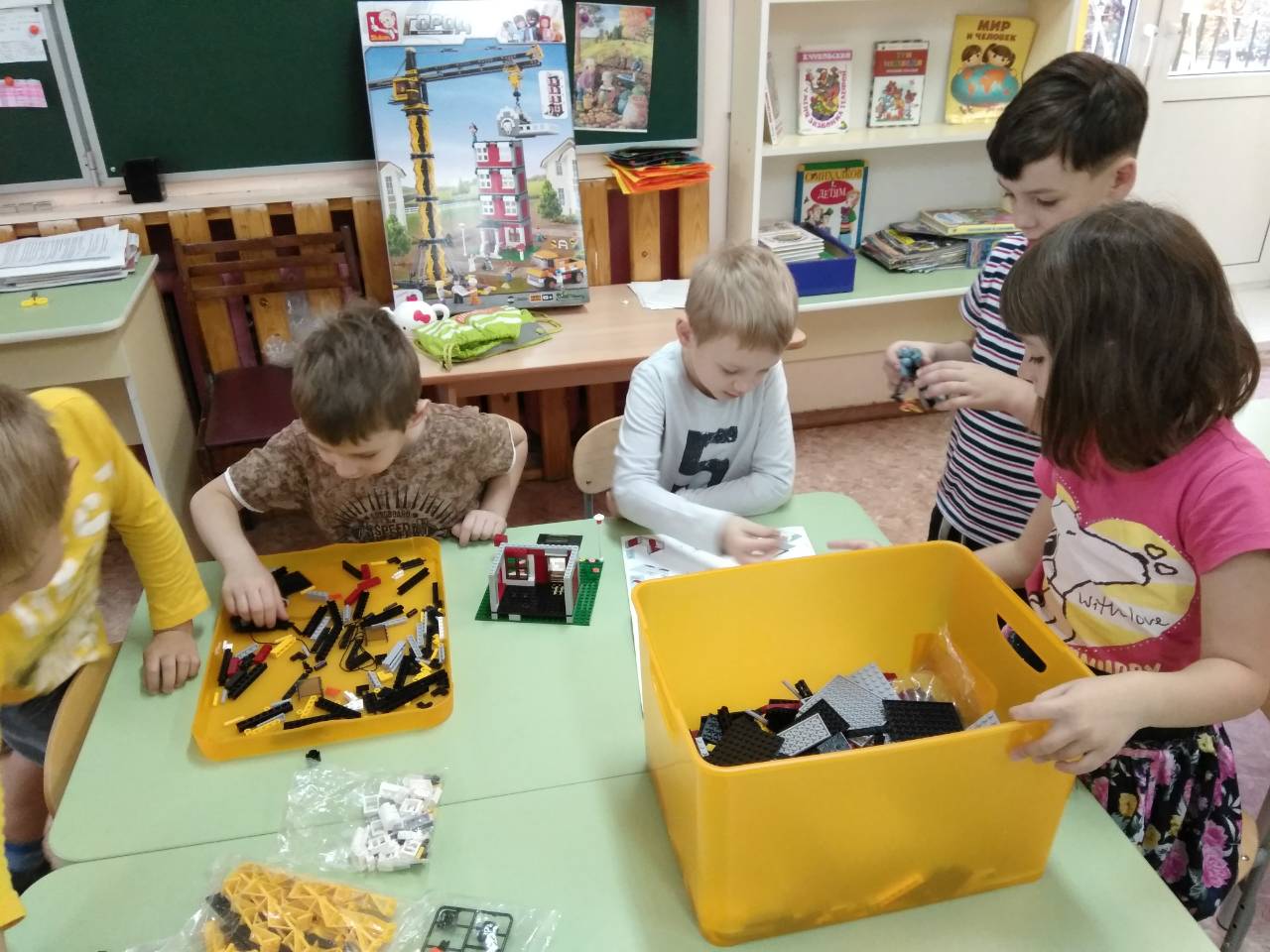 «Лего» – умная игра,
Завлекательна, хитра.
Интересно здесь играть,
Строить, составлять, искать!
Приглашаю всех друзей
«Лего» собирать скорей.
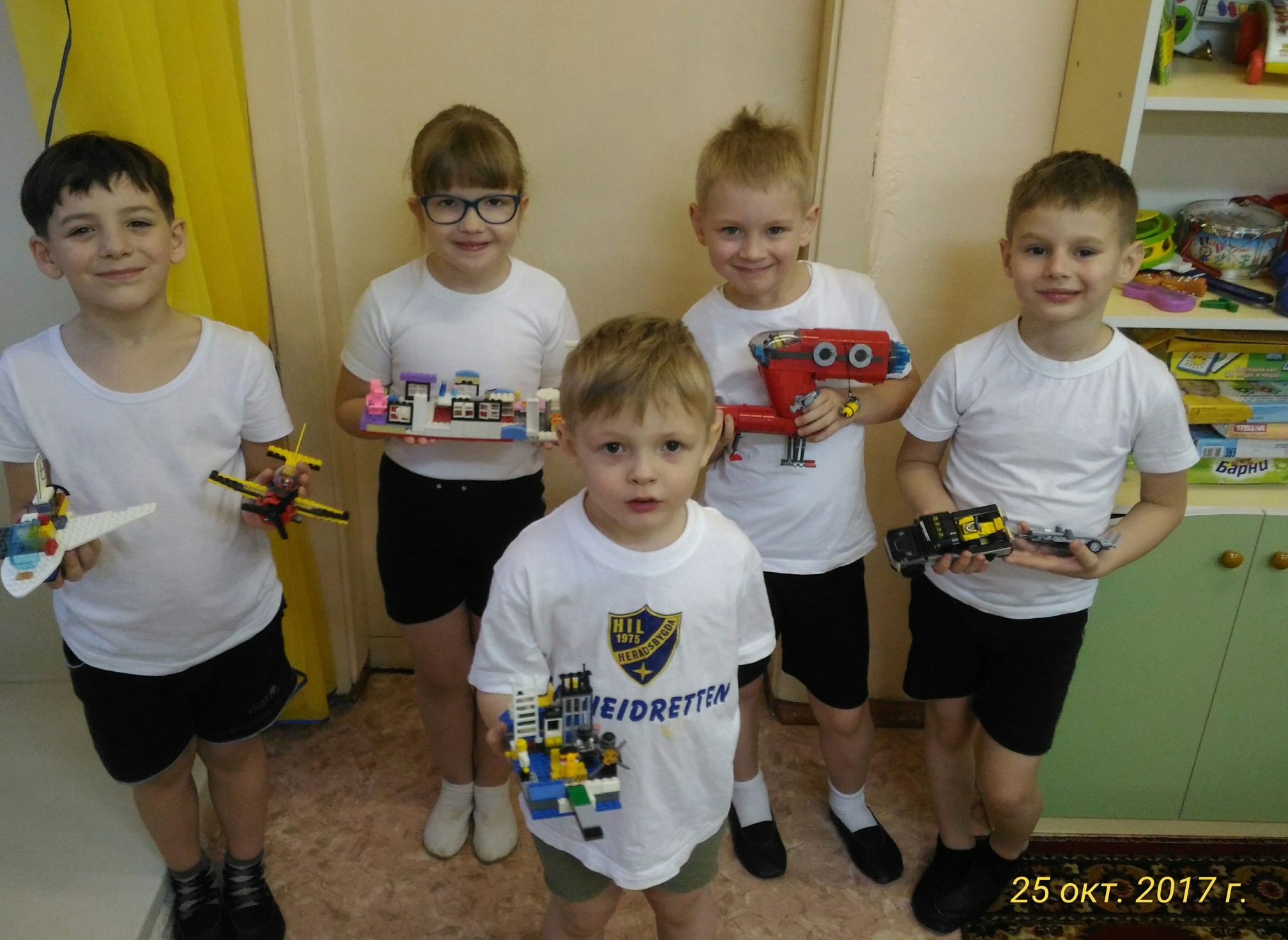 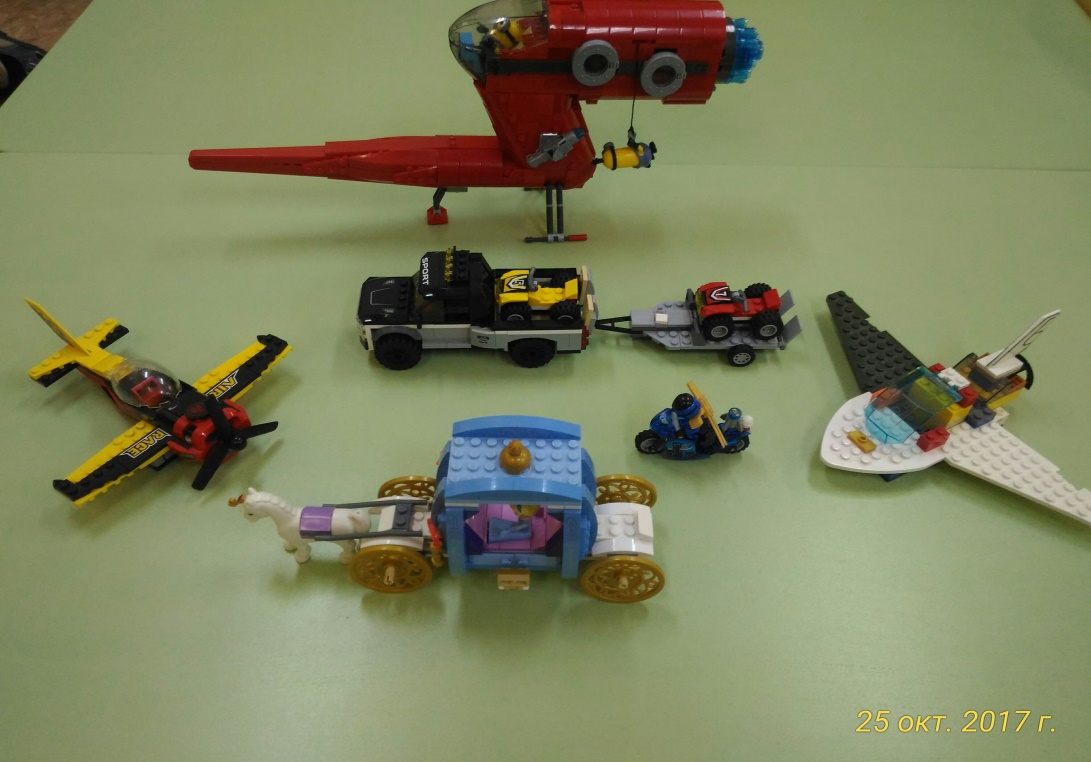 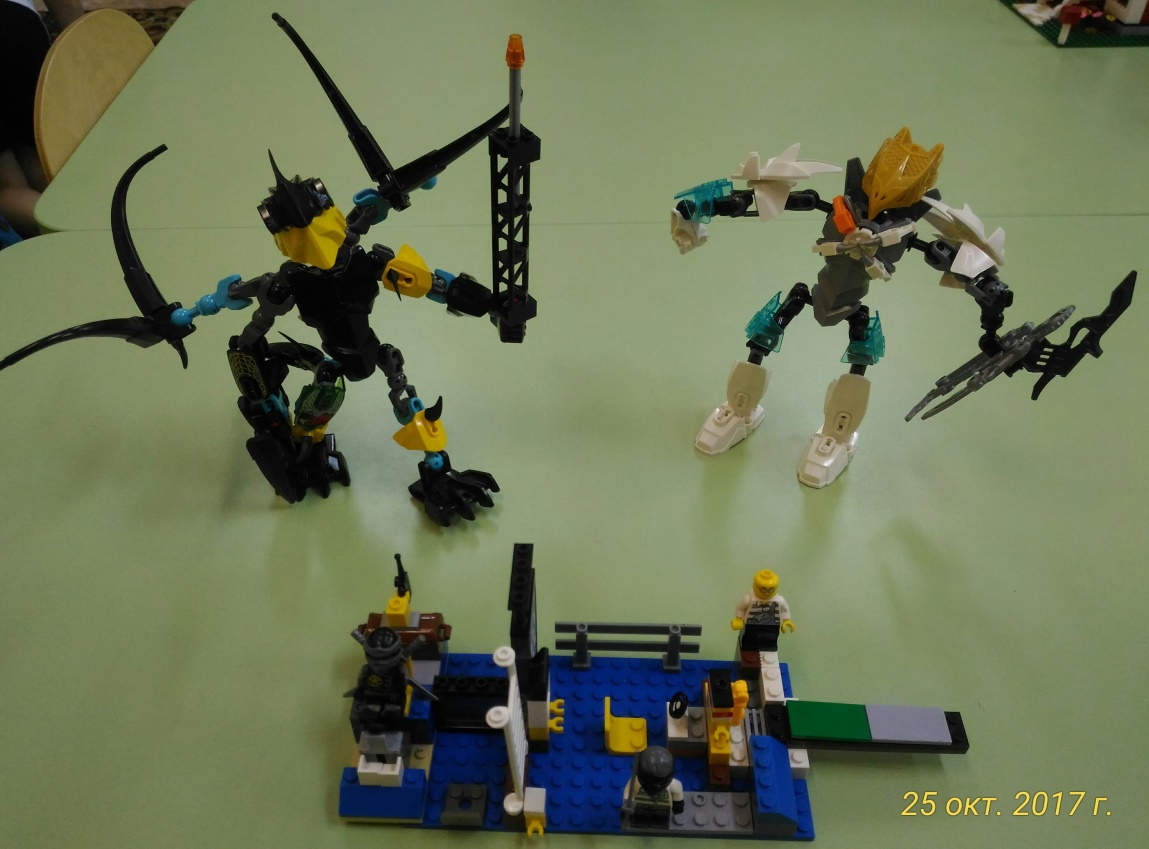 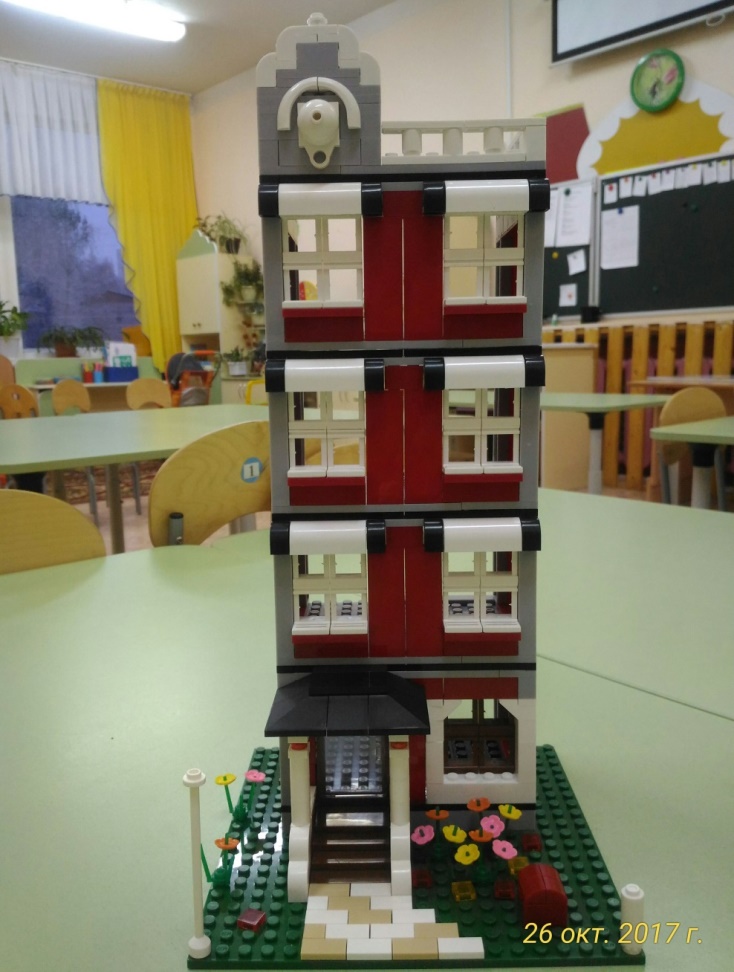 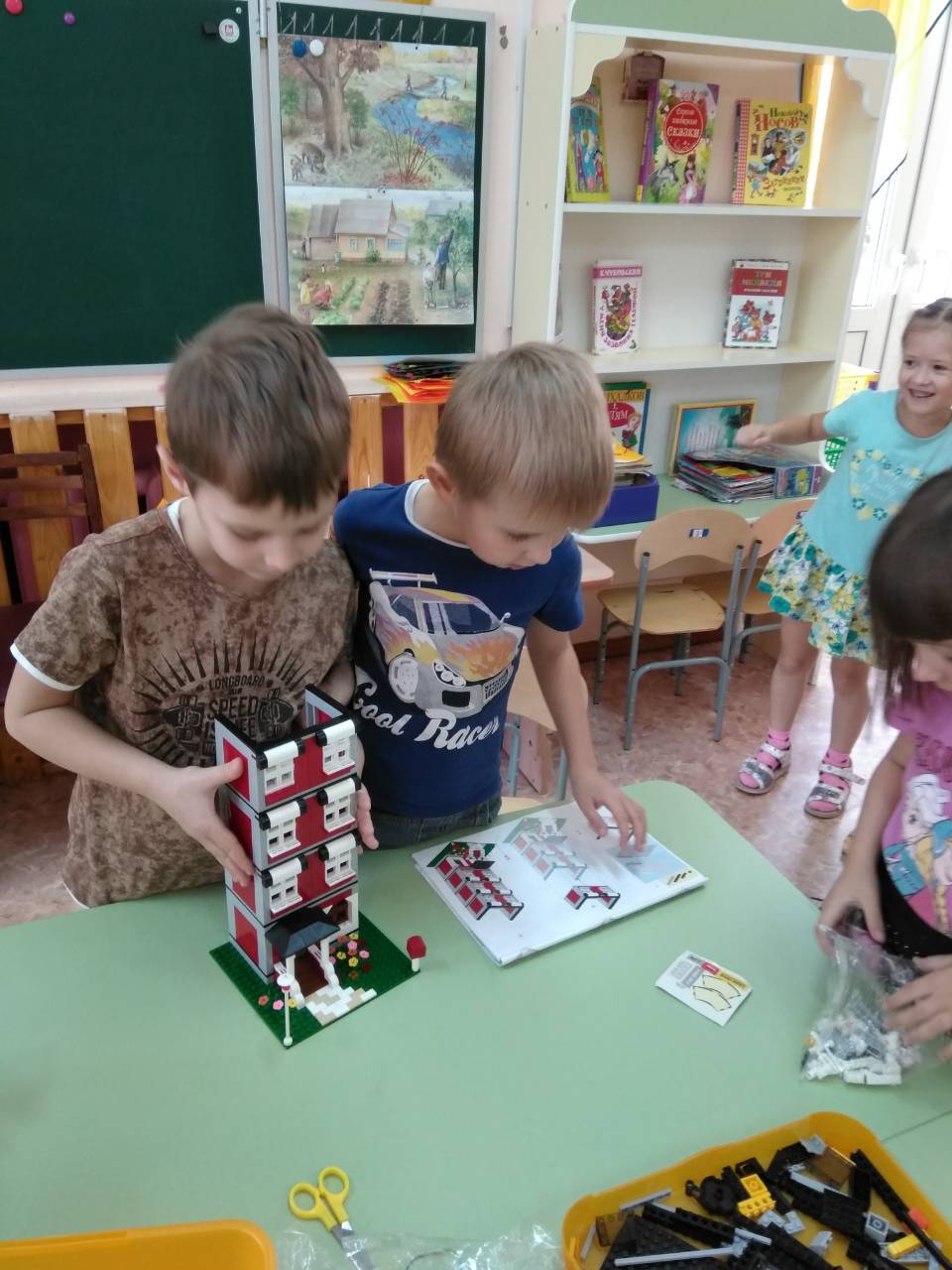 Раз, два, три — сложи детали, 
Чтоб они машиной стали.
Собери гараж. Потом
Не забудь построить дом.
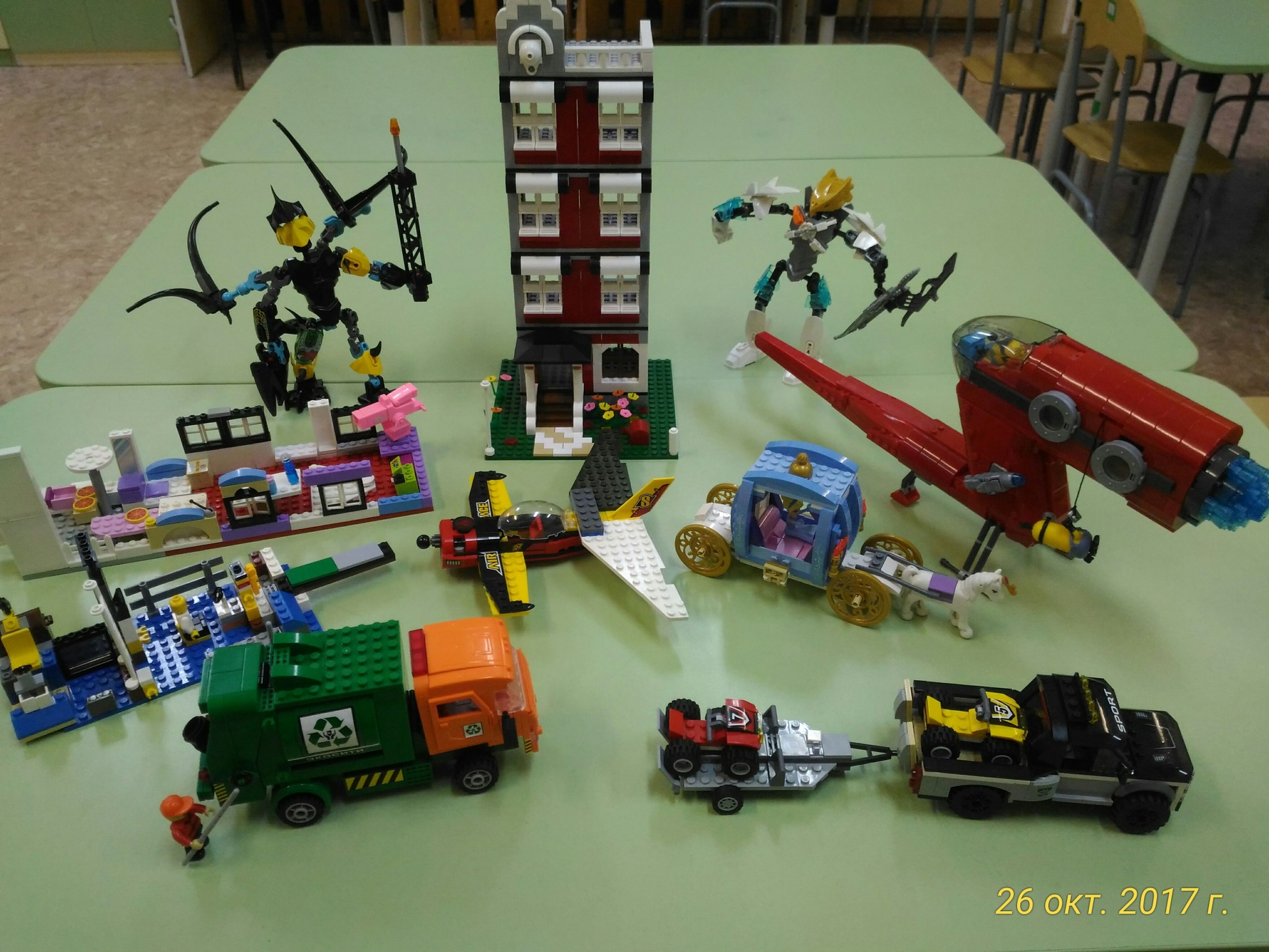 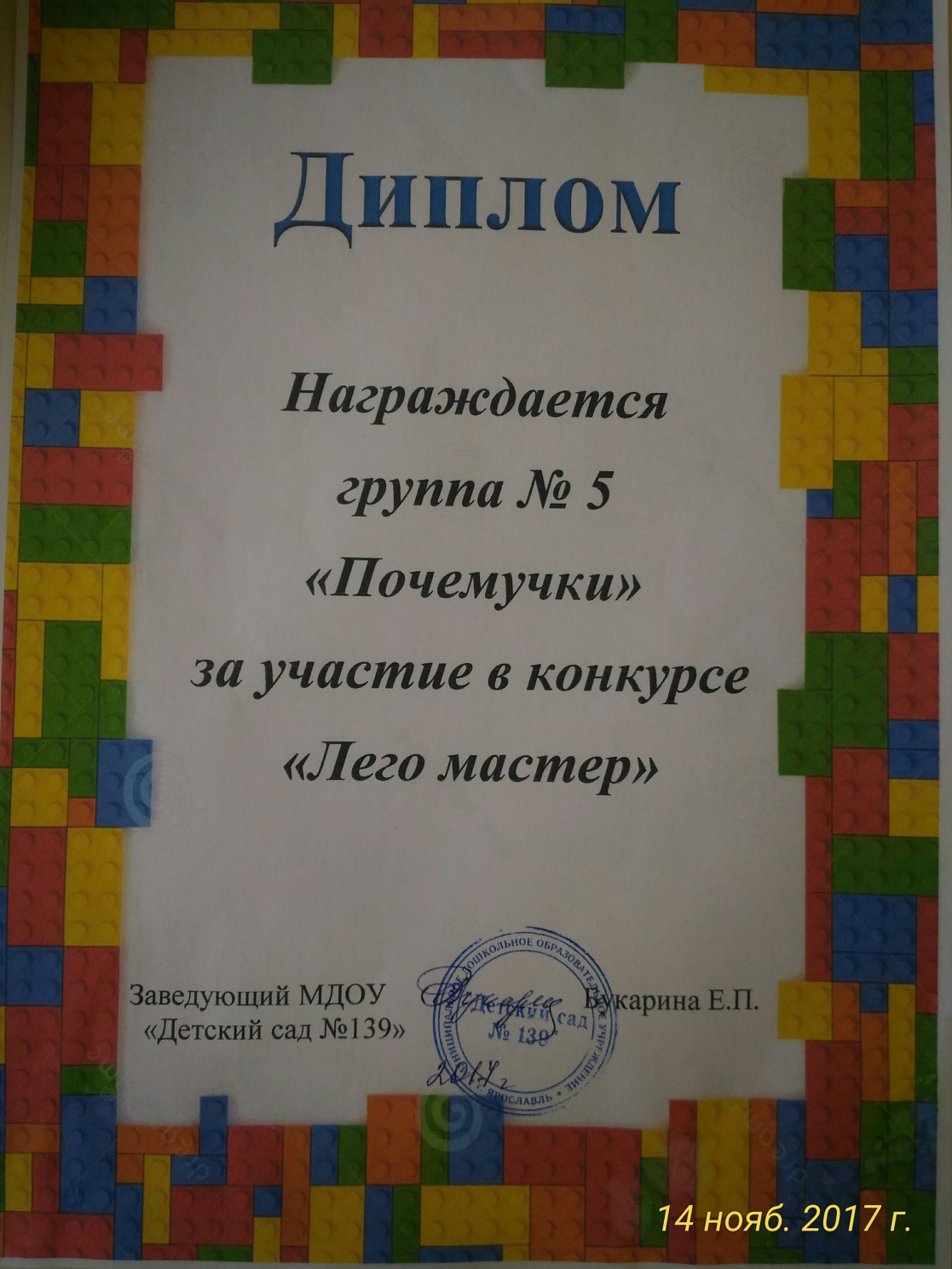